Yesterday - Today - 20 year challenge!
Kalajoki
Then:
Now:
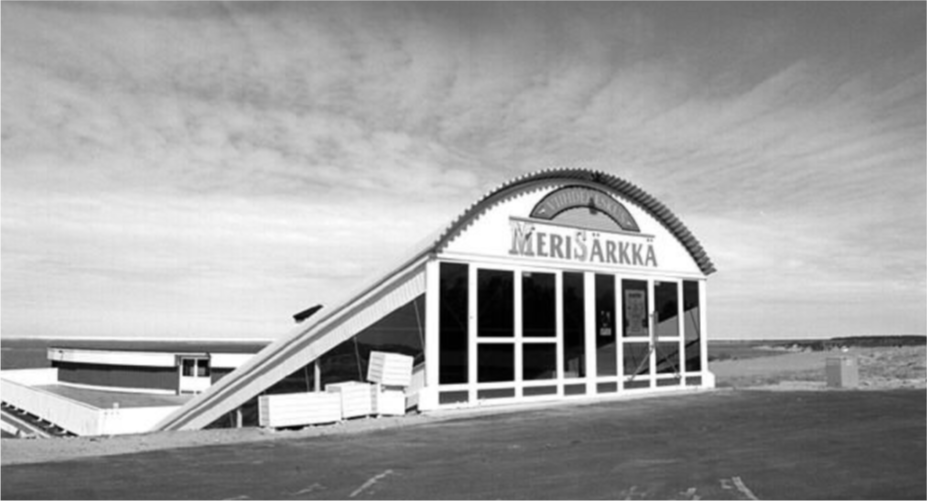 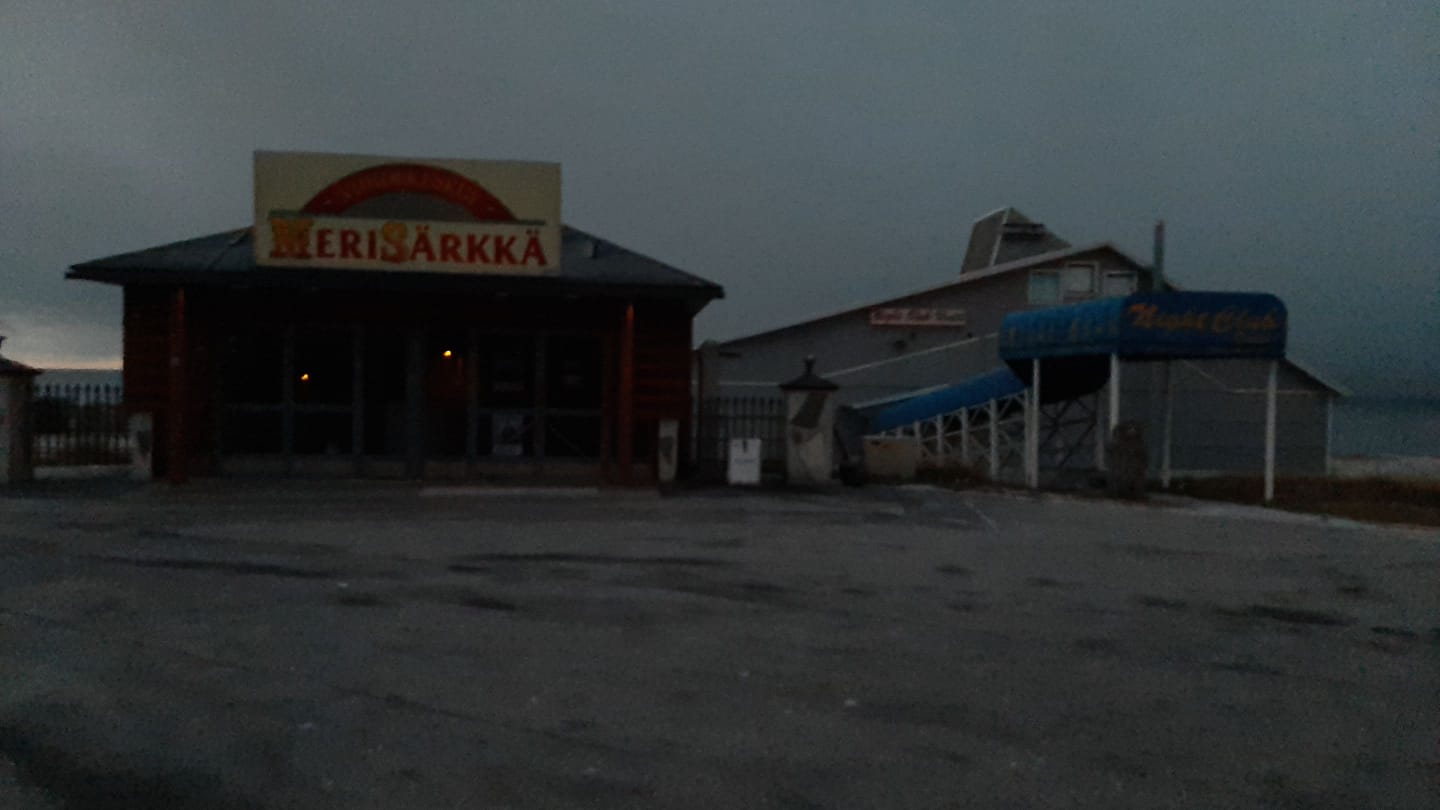 Then:
Now:
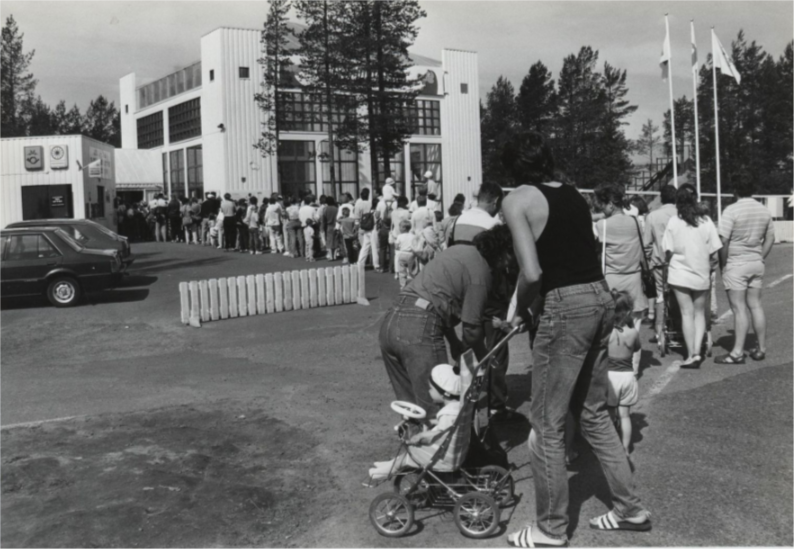 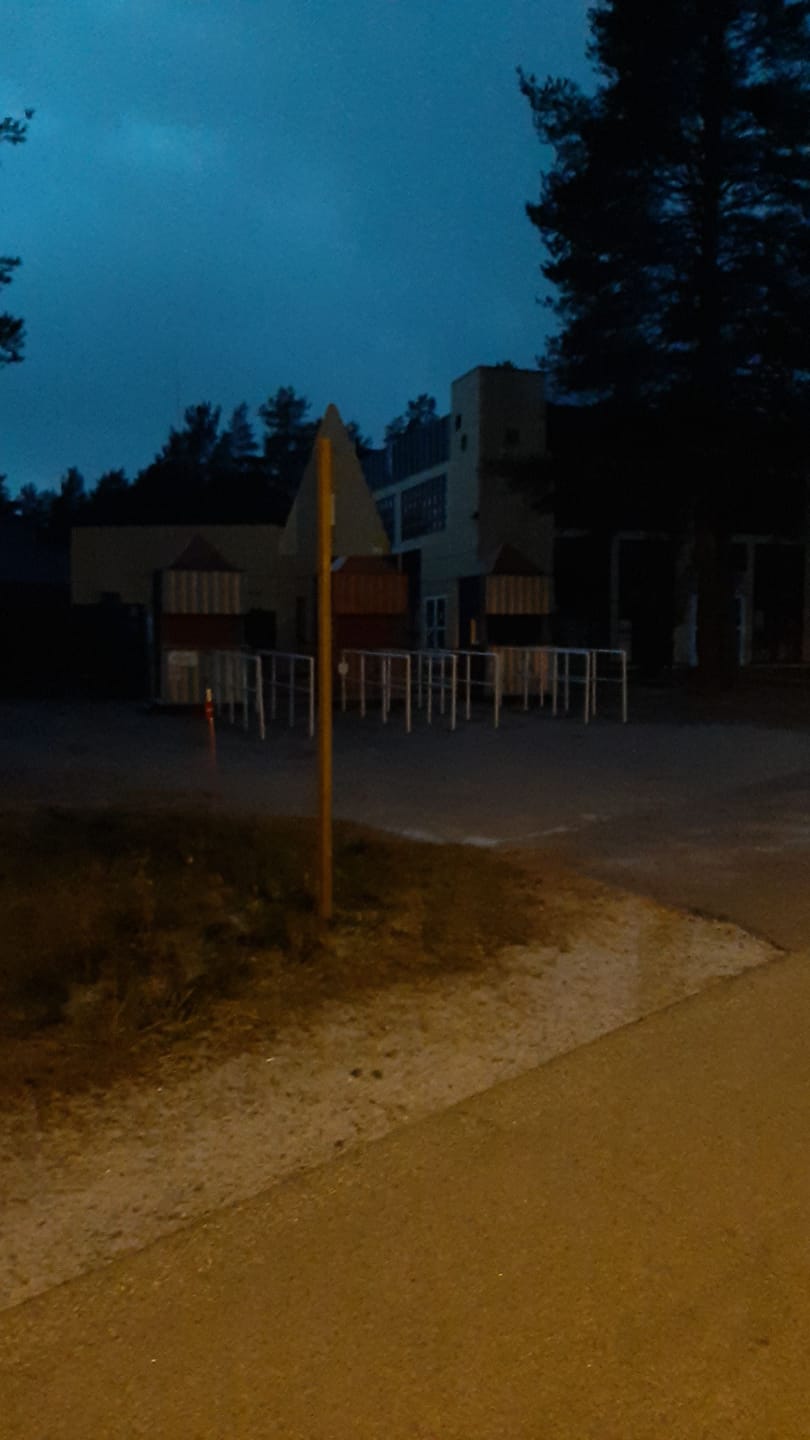 Then:
Now:
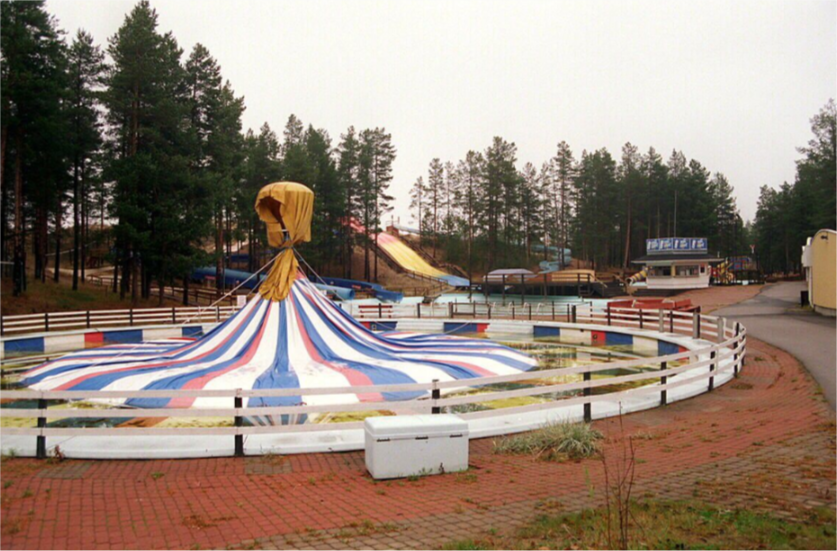 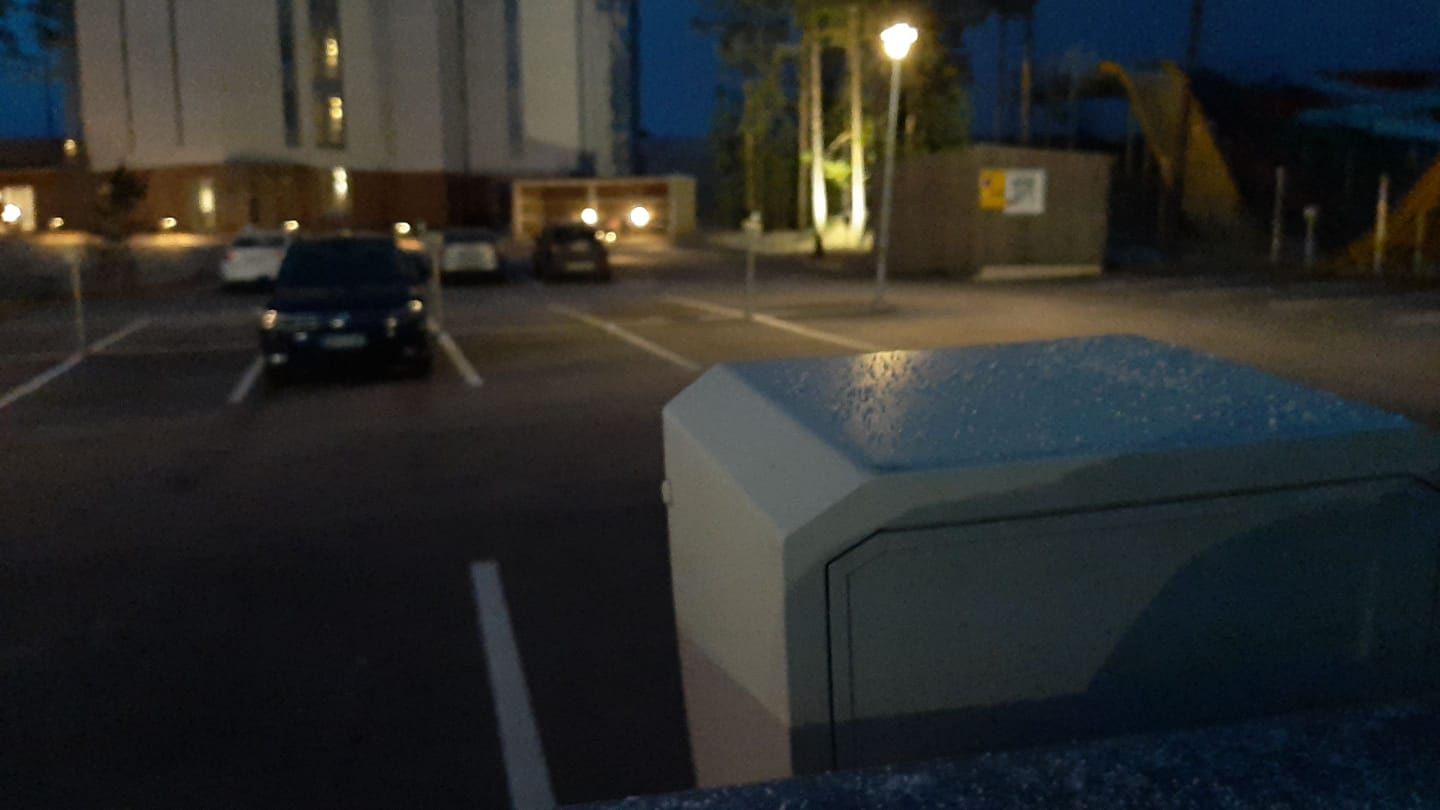